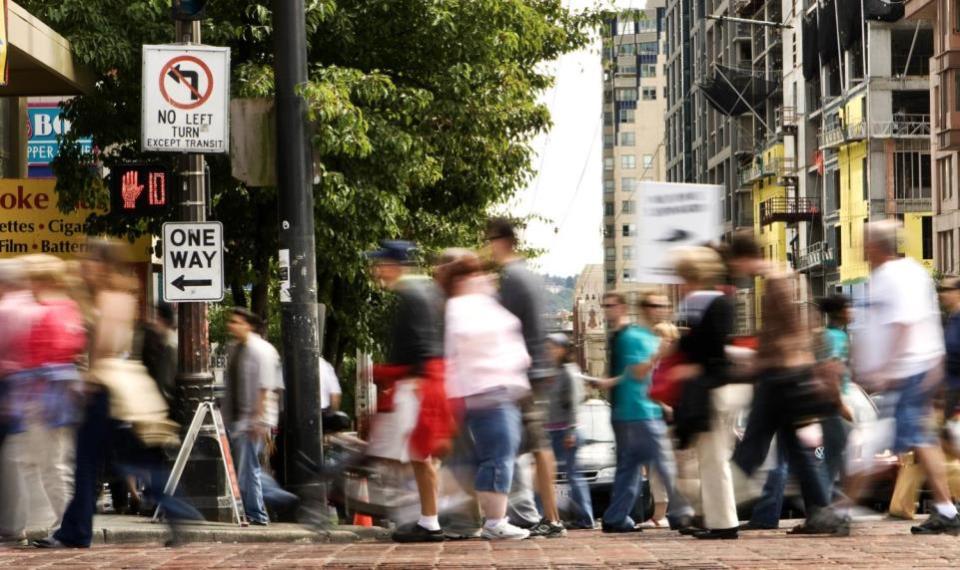 Pedestrian Master Plan Update Briefing
Seattle Planning Commission
Michelle Marx, Kevin O’Neill
October 8, 2015
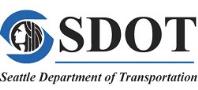 Our mission, vision, and core values
Vision: connected people, places, and products
Mission: deliver a high-quality 
transportation system for Seattle
Committed to 5 core values to create a city that is:
Safe
Interconnected
Affordable
Vibrant
Innovative

For all
2
[Speaker Notes: Our core values for transportation anchor to the core values that Mayor Murray has laid out in his vision (Move Seattle) for Seattle:
Safe
Interconnected
Affordable
Vibrant
Innovative]
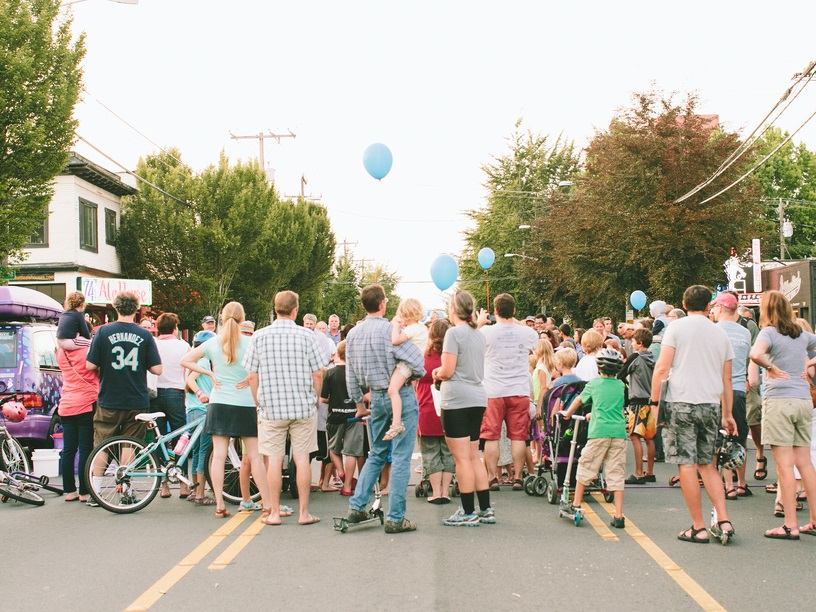 Presentation Overview
PMP update scope-of-work
Existing PMP structure
Ongoing prioritization update
Public outreach strategy
PMP update scope of work:
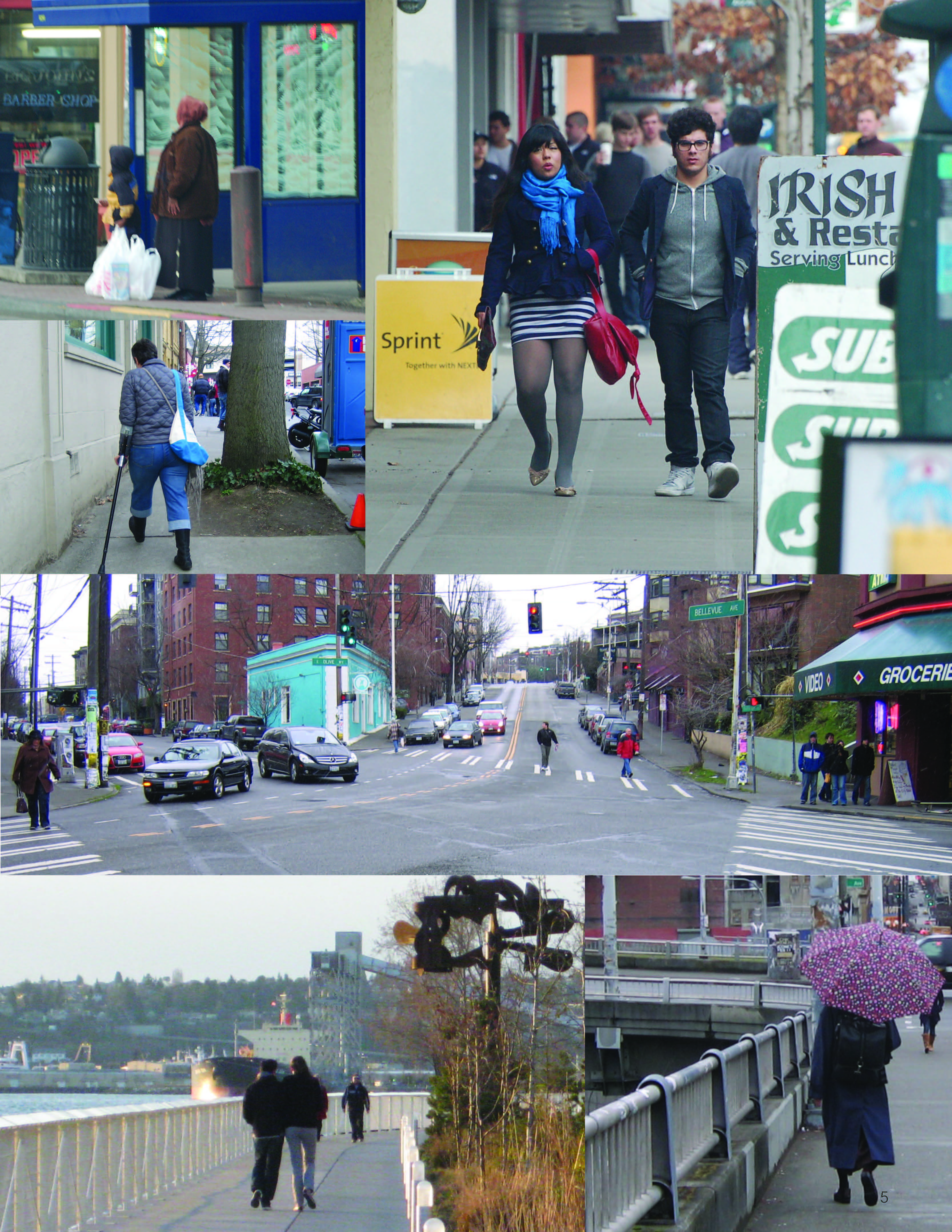 Assess Plan progress
Update data / prioritization 
Update toolbox (including incorporating Neighborhood Greenways, Low Cost Sidewalks)
Establish performance targets
Develop implementation plan
4
[Speaker Notes: Original BIP noted that the overall framework of the PMP is still relevant, and that the update would be minor.

More of a plan “refresh” than update]
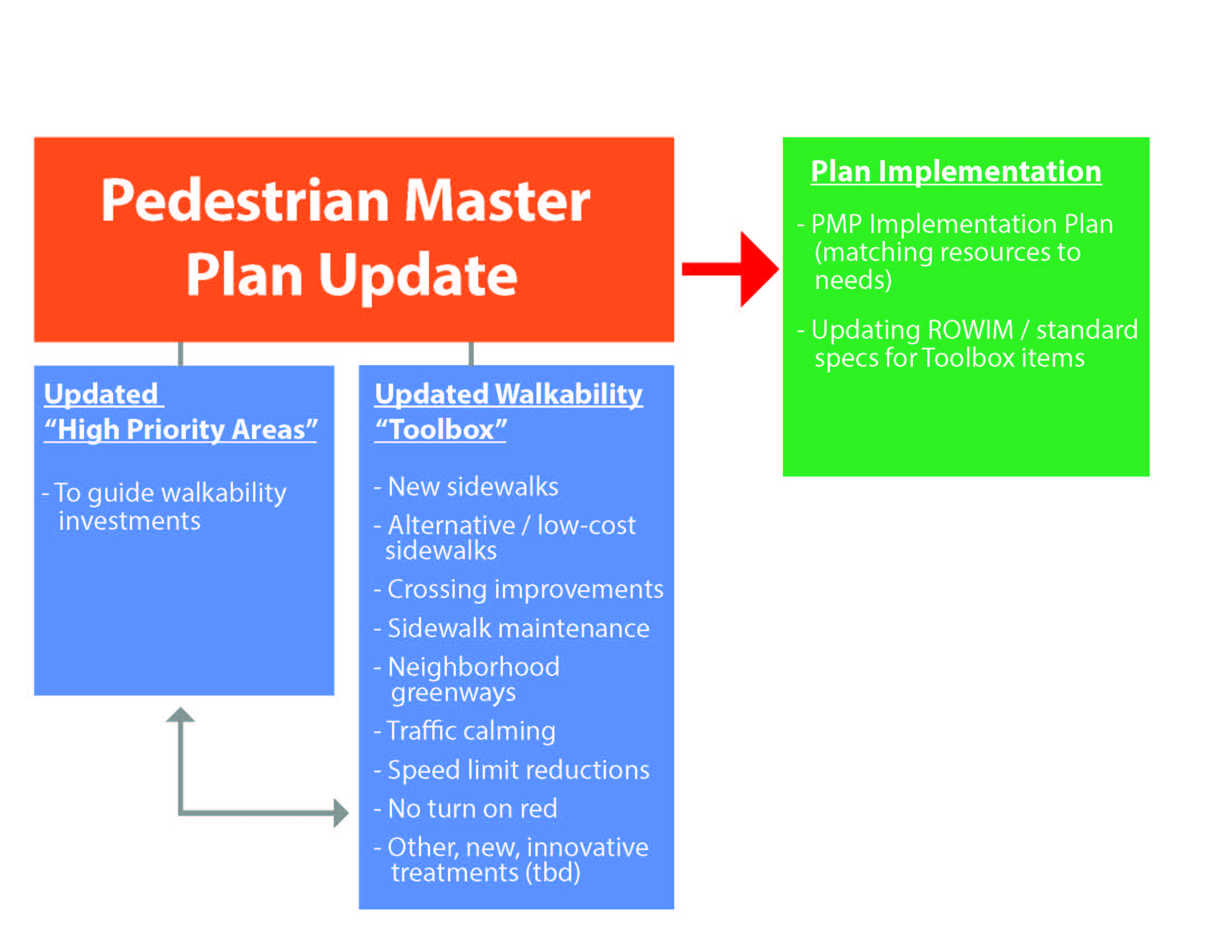 Which tools are appropriate for different locations?
[Speaker Notes: Alternative sidewalk concepts to be incorporated into updated PMP toolbox
PMP prioritization (analysis of demand + equity + safety) will help guide locations for these treatments]
PMP is a resource allocation plan
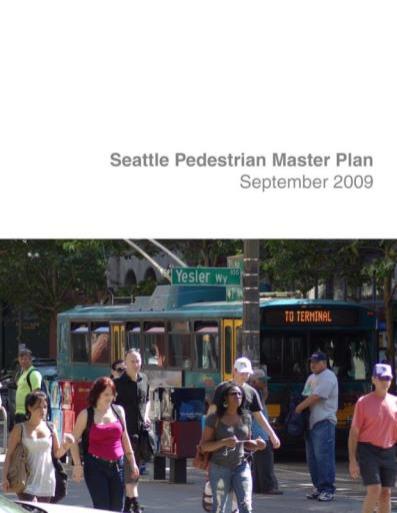 Data-driven prioritization of funding
Designed to focus resources where:
There is high existing and potential pedestrian demand
There are safety concerns
There are populations with the greatest need
SDOT walkability programs guided by PMP
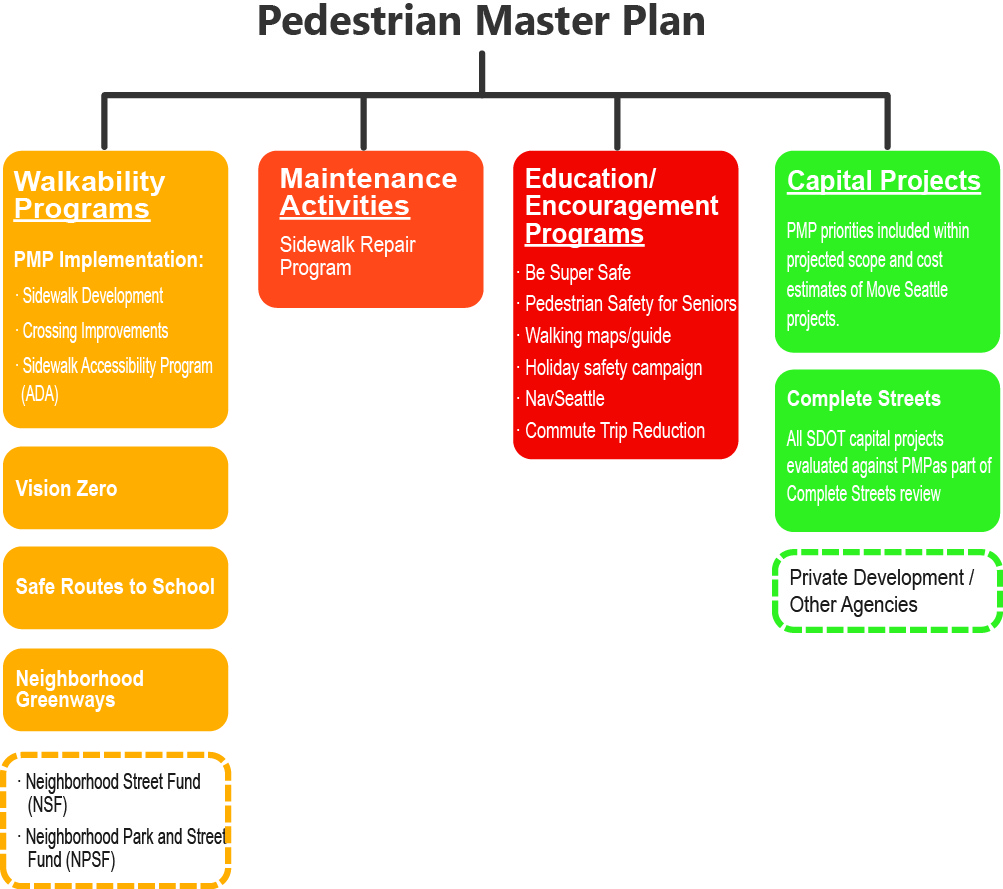 [Speaker Notes: Walkability programs guided by the PMP (all will use the walkabilty tools in the updated toolbox)]
PMP prioritization guides investments
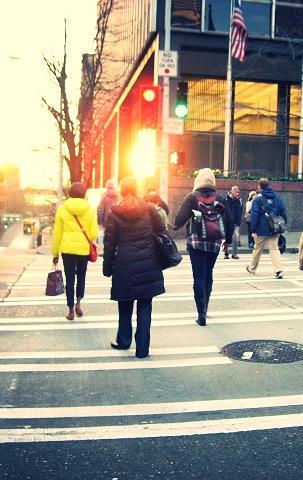 PMP Policy Framework
Plan Vision: Seattle is the most walkable city in the Nation
Plan Goals:
Safety: Reduce the number and severity of crashes involving pedestrians.
Equity: Make Seattle a more walkable city for all through equity in public engagement, service delivery, accessibility, and capital investments.
Vibrancy: Develop a connected pedestrian environment that sustains healthy communities and supports a vibrant economy.
Health: Get more people walking to improve mobility, health, and prevent disease.
Contribution to Total Score
Building Blocks
High Priority Areas
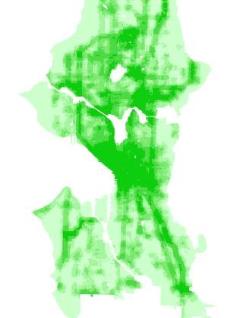 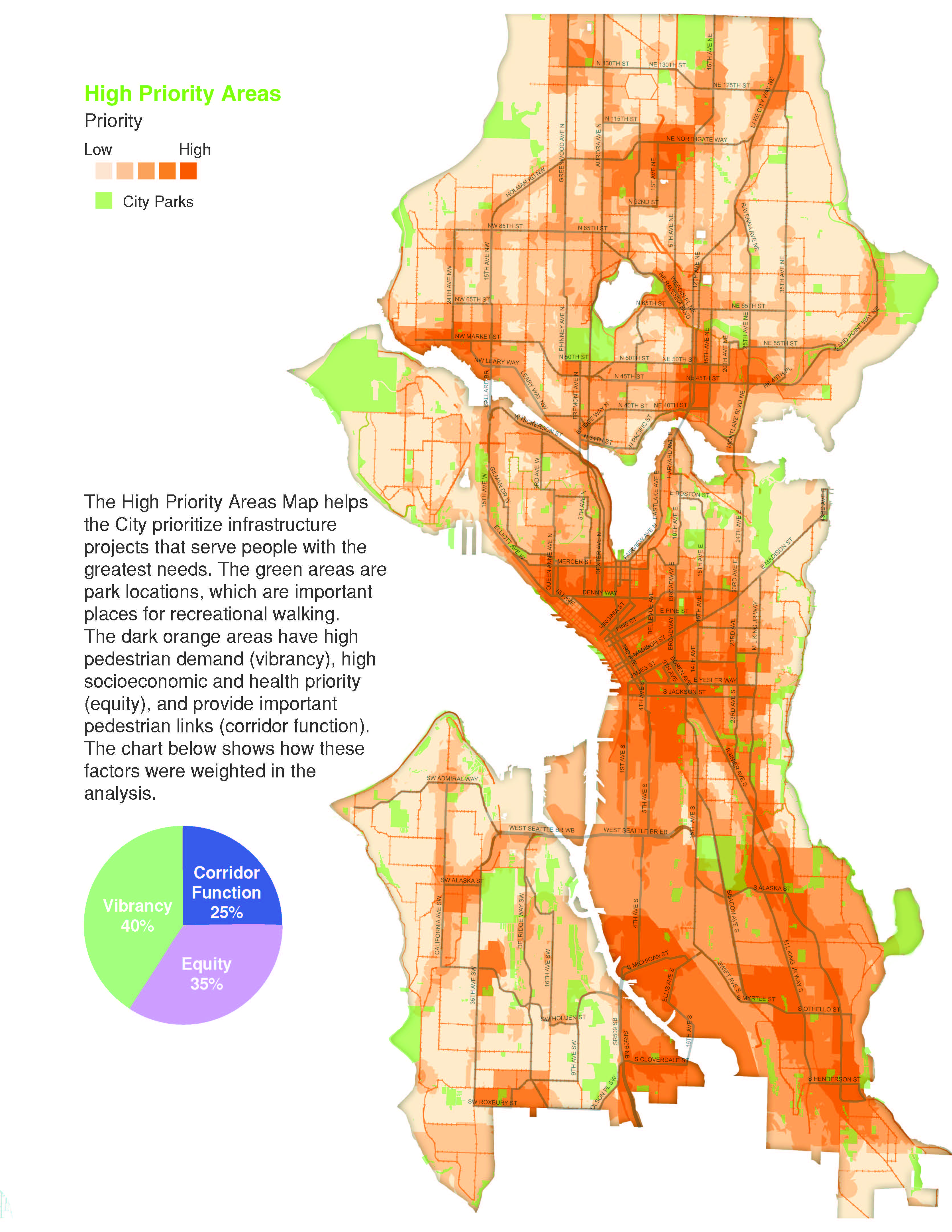 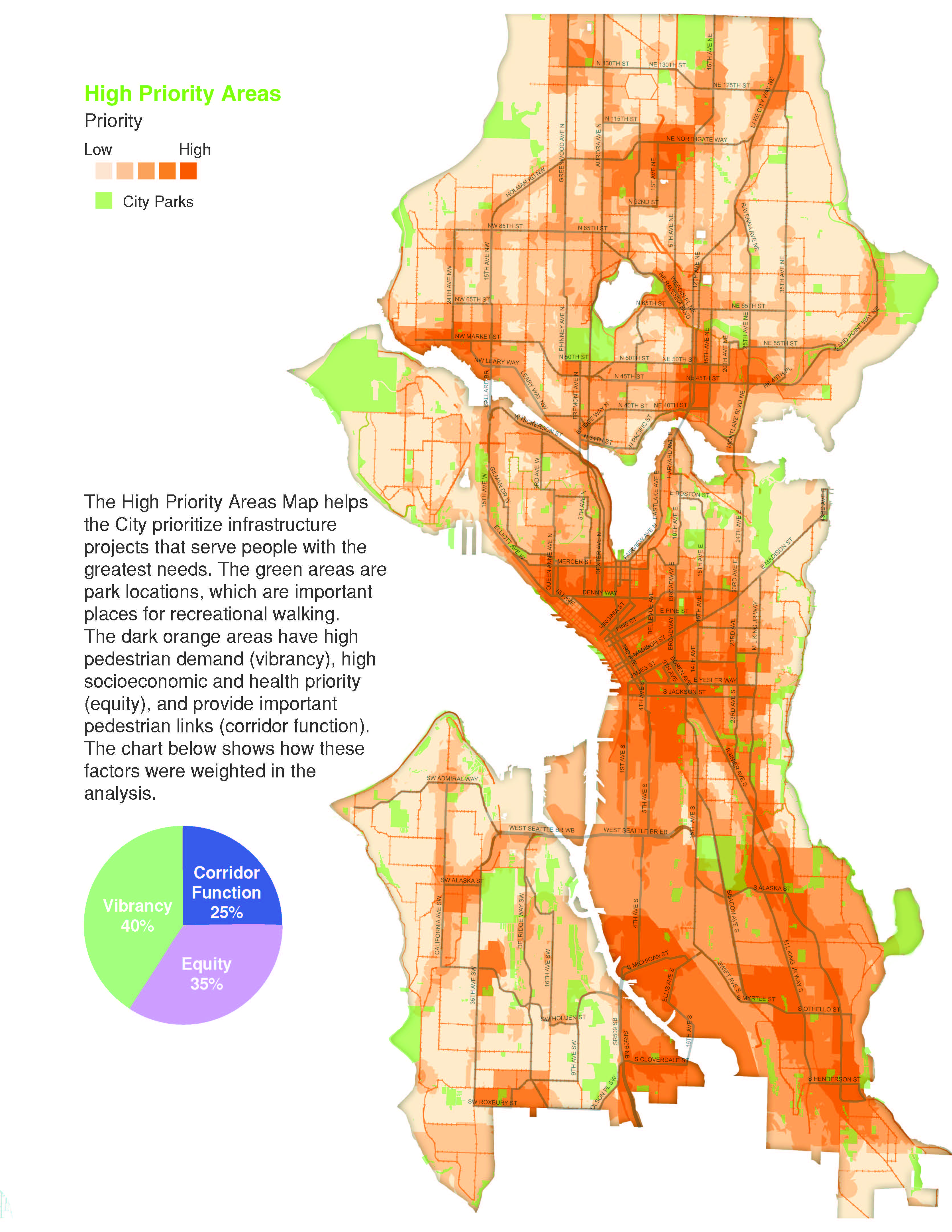 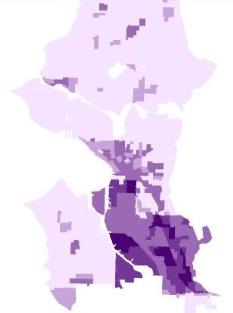 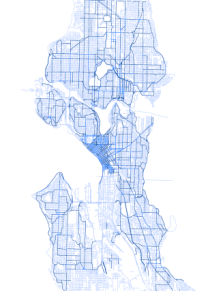 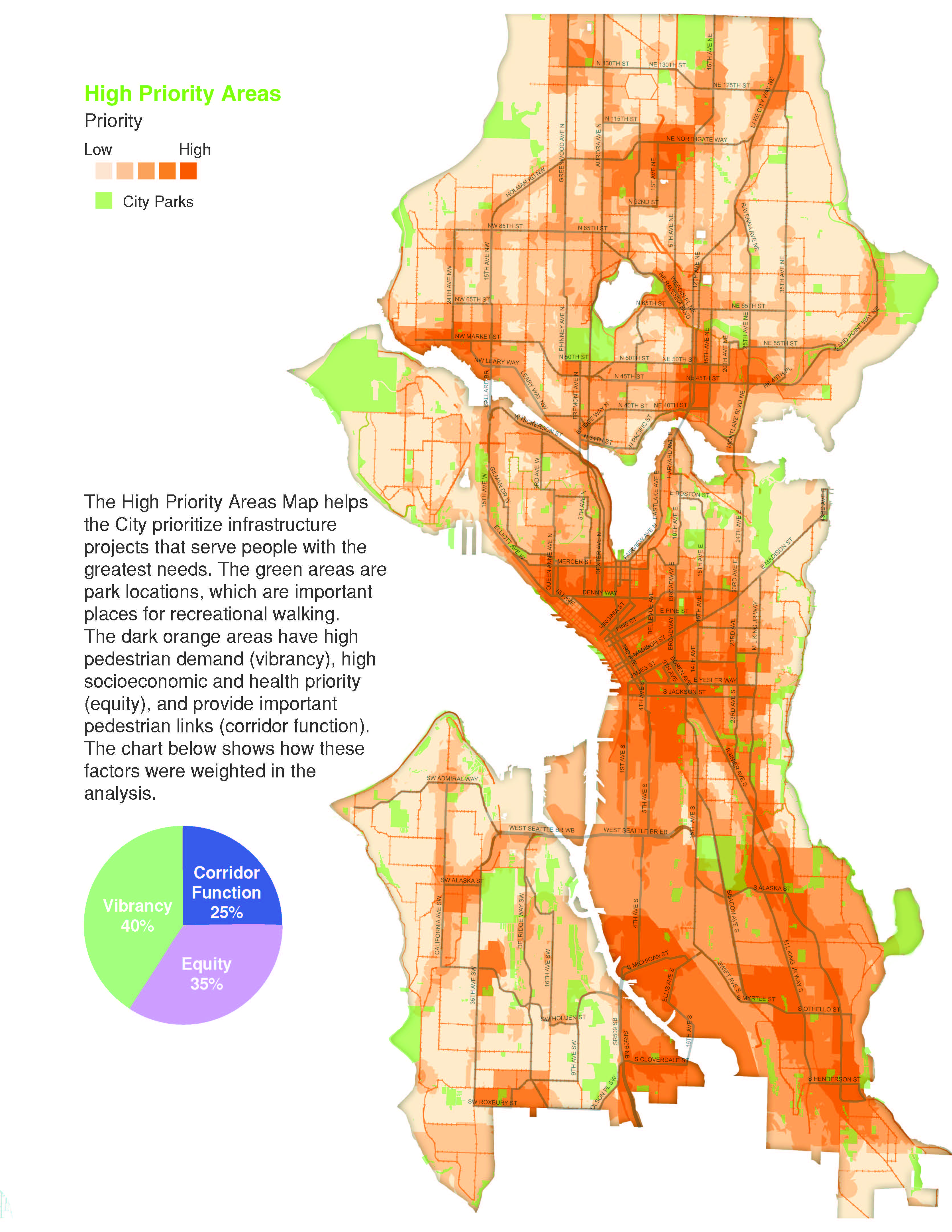 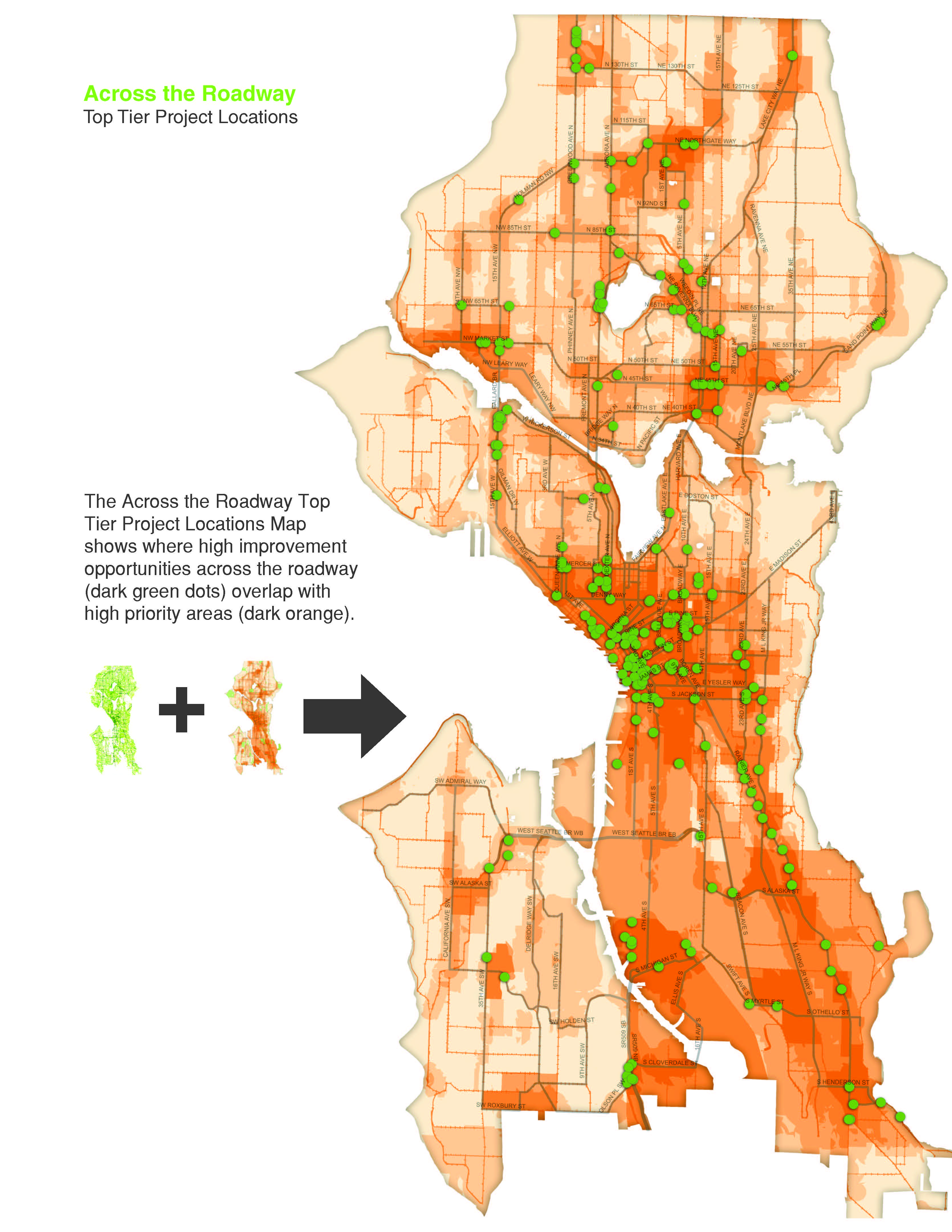 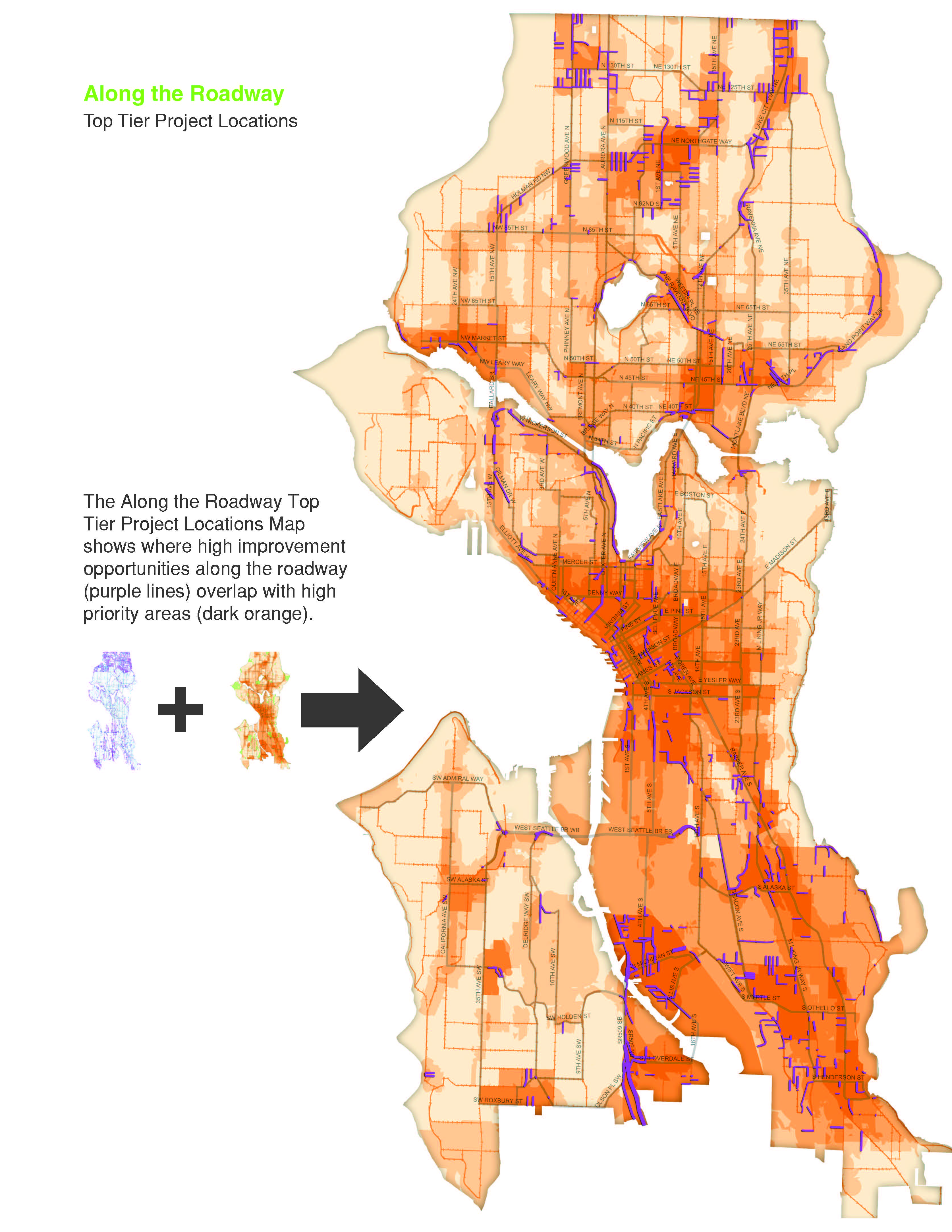 [Speaker Notes: These high ranking improvement opportunity areas were then layered over the citywide “heat map,” showing where high priority improvement opportunities overlay with high priority locations. The result is an identification of problem spots that lie within high pedestrian demand areas and areas where residents have the greatest need. These prioritized locations are where the City focuses its capital resources. 

1,200 “Tier 1 / Tier 1” sidewalk locations 
Areas where sidewalks are missing
Primarily on arterial streets, but not all
Total of 100 missing sidewalk locations addressed through BTG-funded Sidewalk Development Program (some improvements through other programs/projects…part of ongoing assessment work)
226 “Tier 1/Tier 1” CTR projects
Approx. 25-30% of these have been addressed through BTG-funded program (some by other programs…part of ongoing assessment work)
Improvements typically sign upgrades, new signals, intersection realignments, curb ramps, ped count down signals, etc.
Tier 1/Tier 1 projects ranked in order, and evaluation / implementation occurs in that order, more or less (except where there are leveraging opportunities, logical groupings, etc.)
Other “balancing factors” impacting a project’s order in the prioritization may pop up
To improve transit connections with new Link LRT in SE Seattle, the 2008 sidewalk projects were focused in this area.]
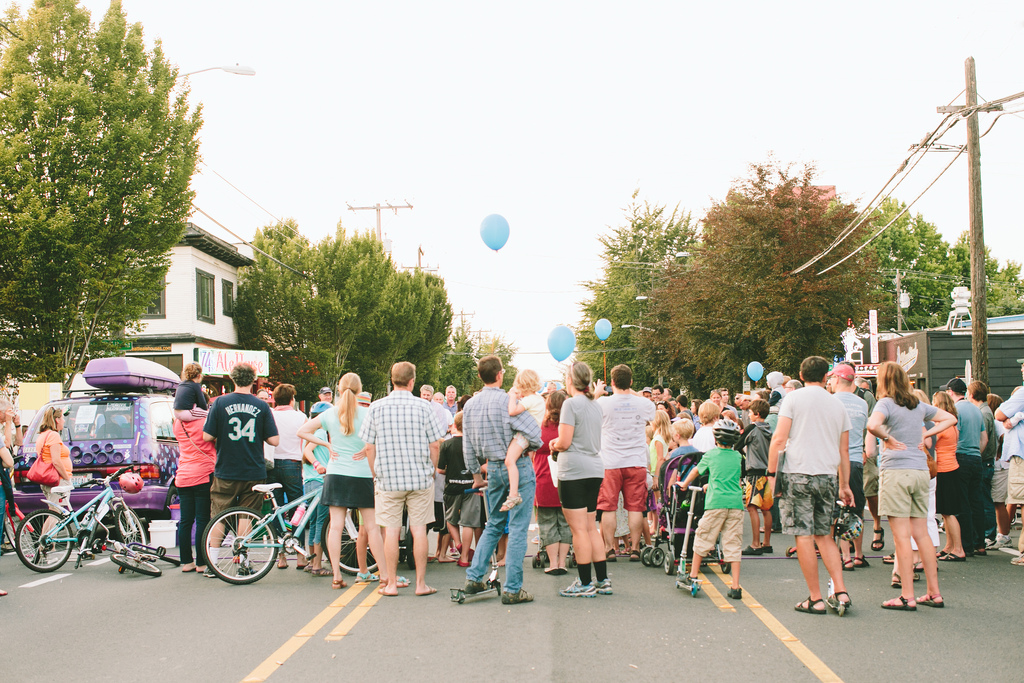 Goals for updated prioritization:
Update outdated data
Reground methodology with Plan goals
Revise criteria to align with recent SDOT/City initiatives
Streamline methodology where possible
Separate “signal” from “noise”
Narrow priority project list
Emphasize connectivity
Ground projects to “motivating need”
Updated prioritization structure
Safety: Reduce the number and severity of crashes involving pedestrians.
Equity: Make Seattle a more walkable city for all through equity in public engagement, service delivery, accessibility, and capital investments.
Vibrancy: Develop a connected pedestrian environment that sustains healthy communities and supports a vibrant economy.

Health: Get more people walking to improve health and increase mobility.
Existing:
CORRIDOR FUNCTION
SAFETY
SAFETY
ALONG THE ROAD
CROSSING THE ROAD
Proposed:
ALONG THE ROAD
CROSSING THE ROAD
EQUITY
VIBRANCY
EQUITY + HEALTH
VIBRANCY
[Speaker Notes: Align analysis with revised PMP goals
Reframe “Corridor Function” as “Safety”]
Potential datasets: What’s most important?
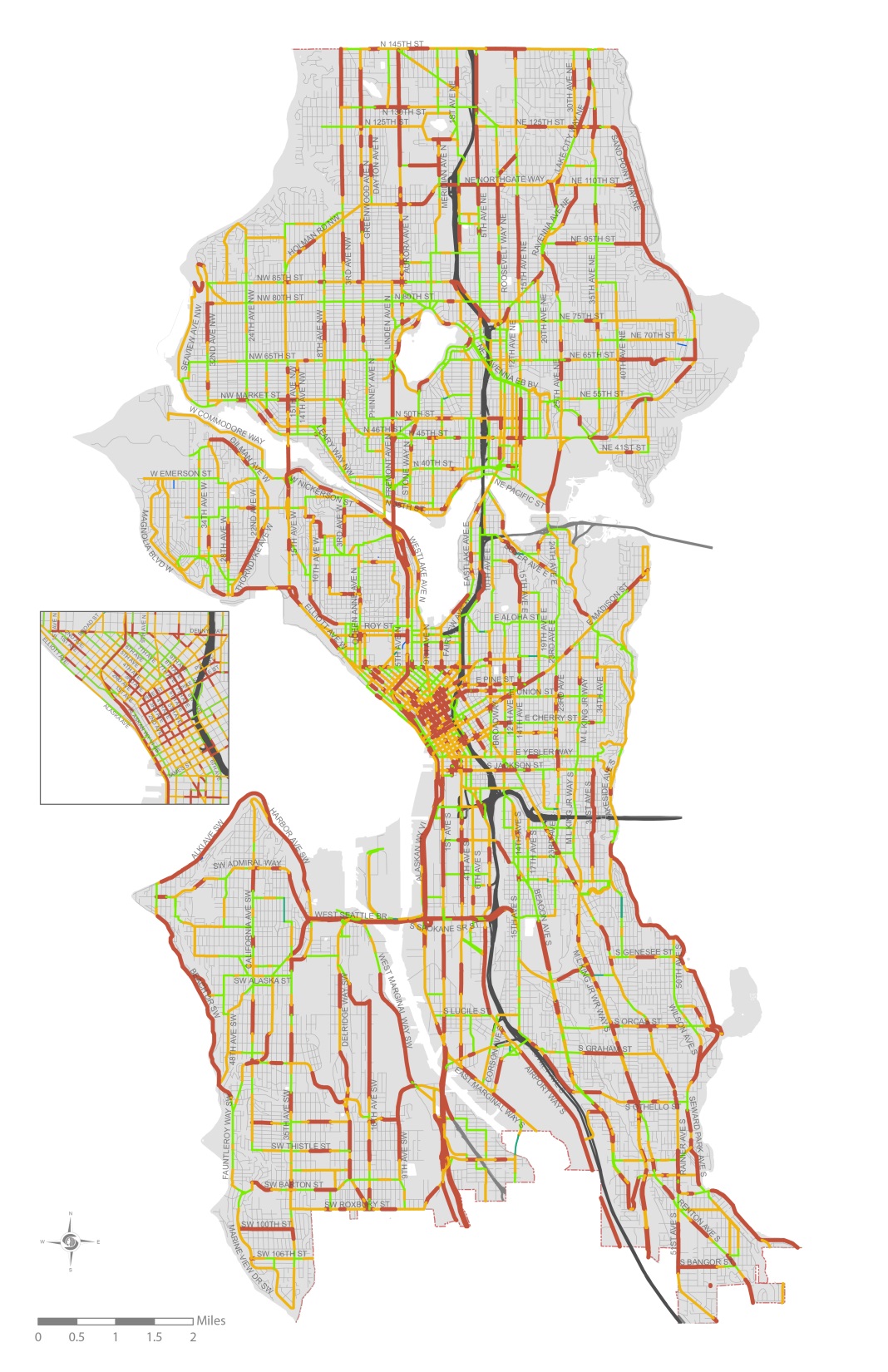 Safety (working draft)
Safety Goal: Reduce the number and severity of crashes involving pedestrians.
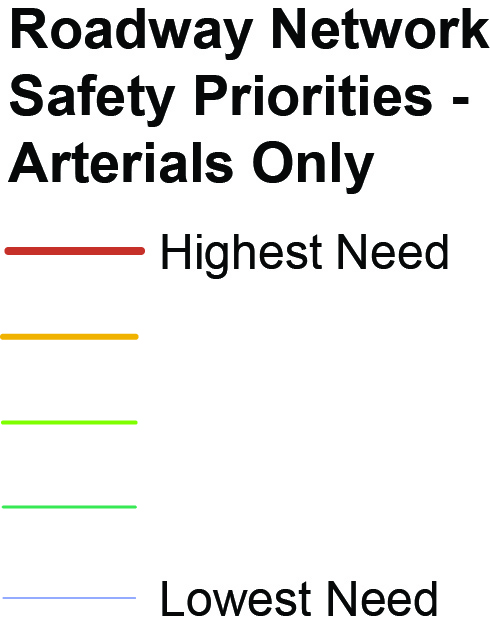 Equity + Health
Equity: Make Seattle a more walkable city for all through equity in public engagement, service delivery, accessibility, and capital investments.
Health: Get more people walking to improve health and increase mobility.
[Speaker Notes: Goal: Invest in communities of greatest need based on populations who have no other choice but to walk (low income, auto ownership, disability) and populations who’s health will benefit the most by walking/who have worst health outcomes (diabetes, physical activity rates, obesity).

**What about historically underrepresented communities that experience the most barriers when it comes for advocating for improvements in their neighborhood? Explicitly talk about that?
Race.

Meeting with SKCPH to groundtruth the most salient data sets.]
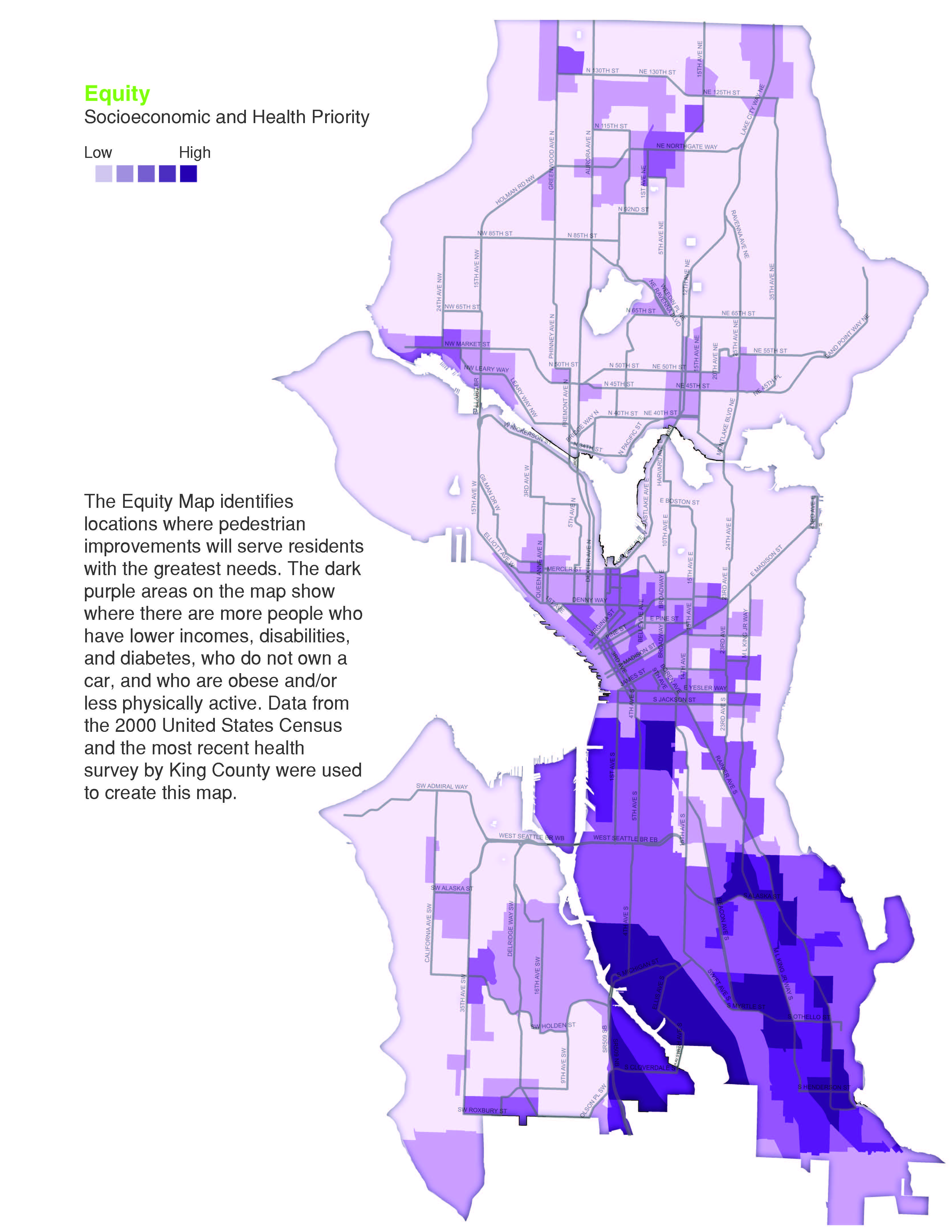 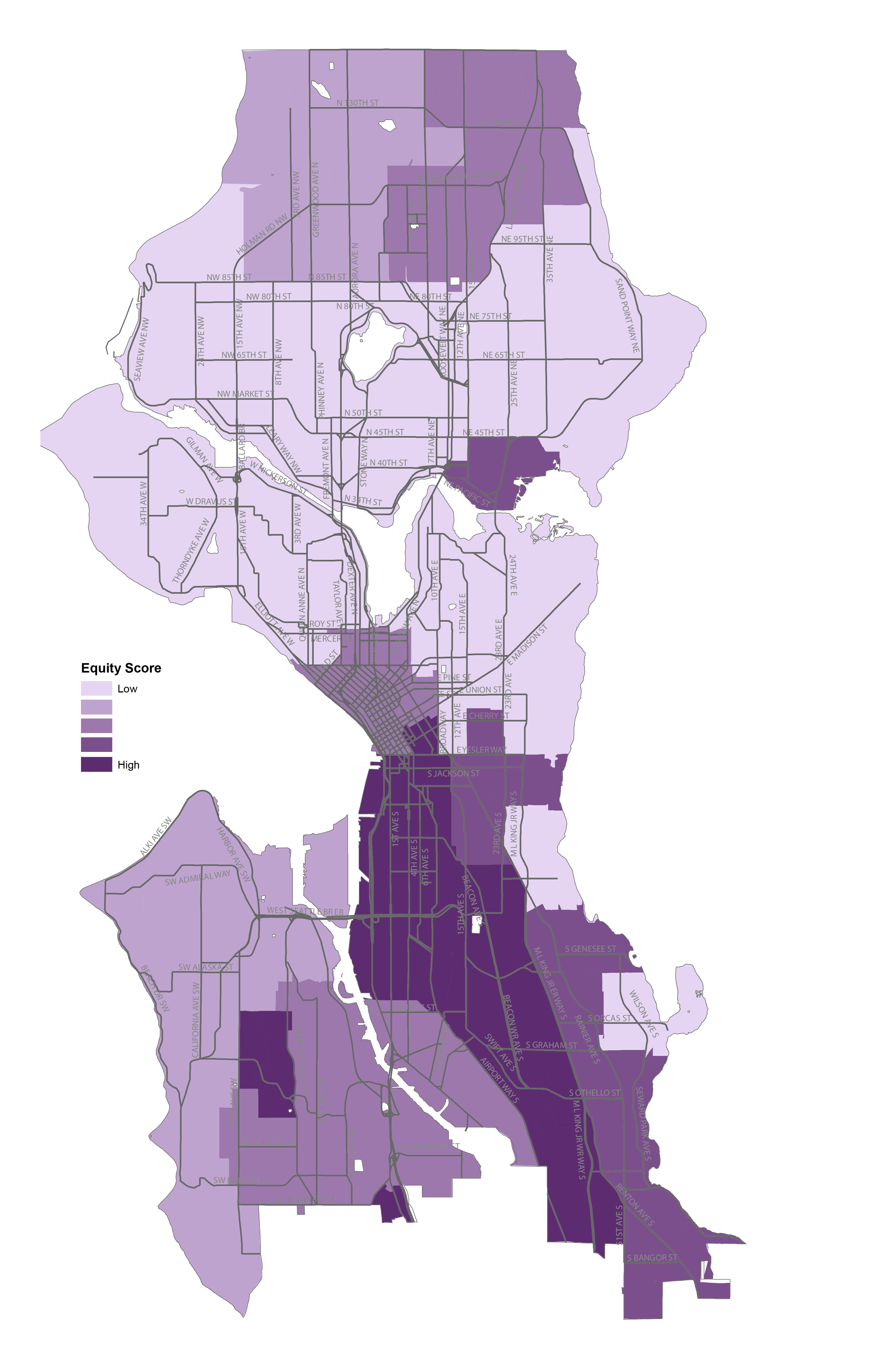 2009
2016
(working draft)
Equity datasets included
Communities of color
Low-income pop.
Disability pop.
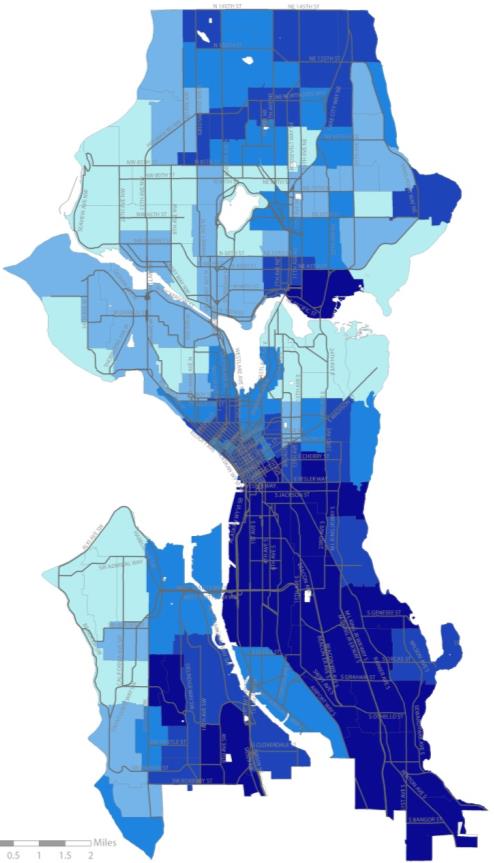 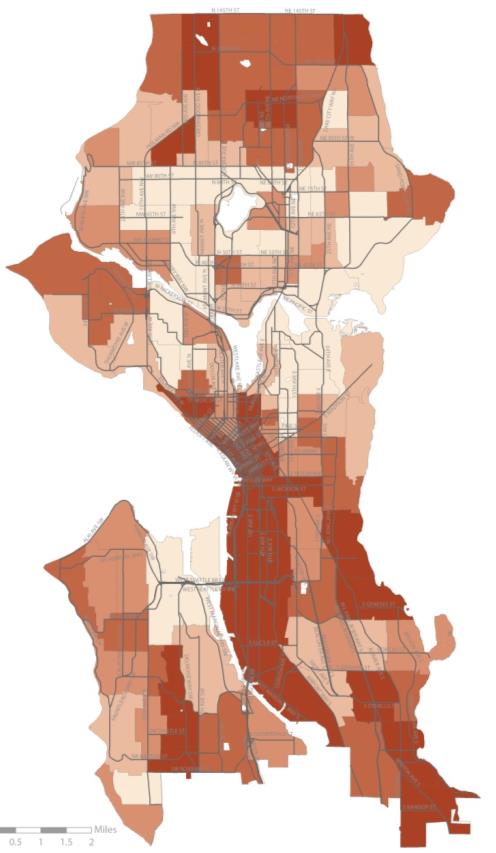 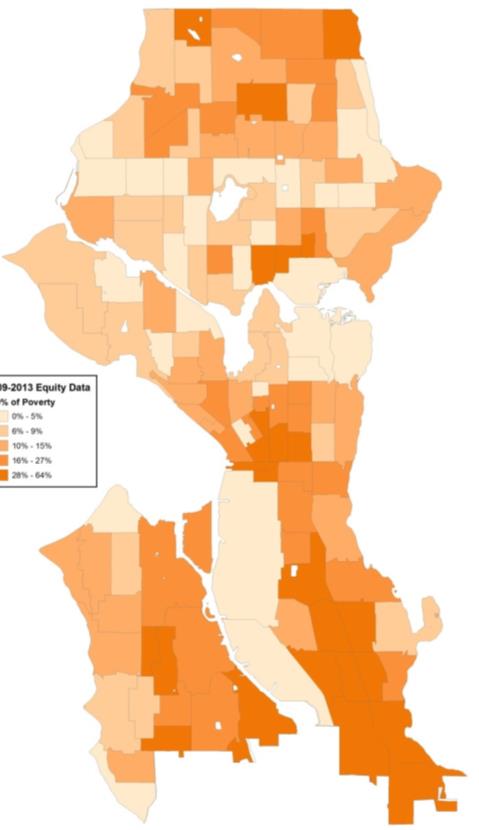 Equity datasets included
Physical activity
Obesity rate
Diabetes rate
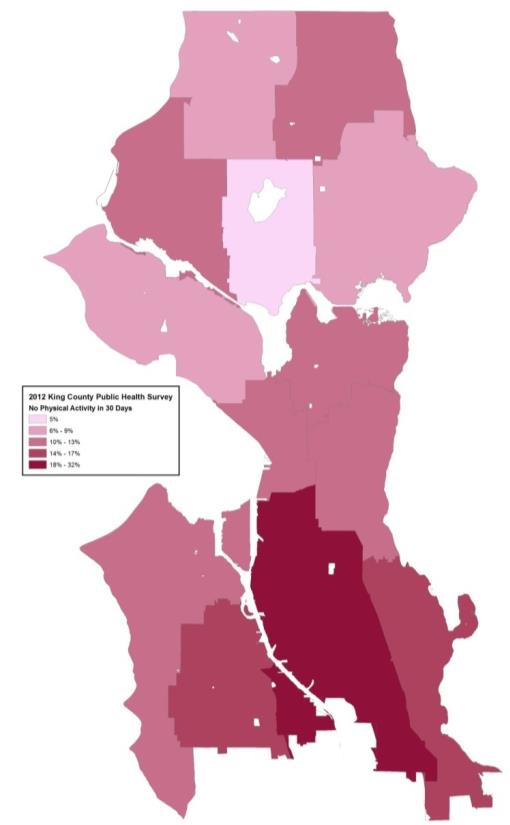 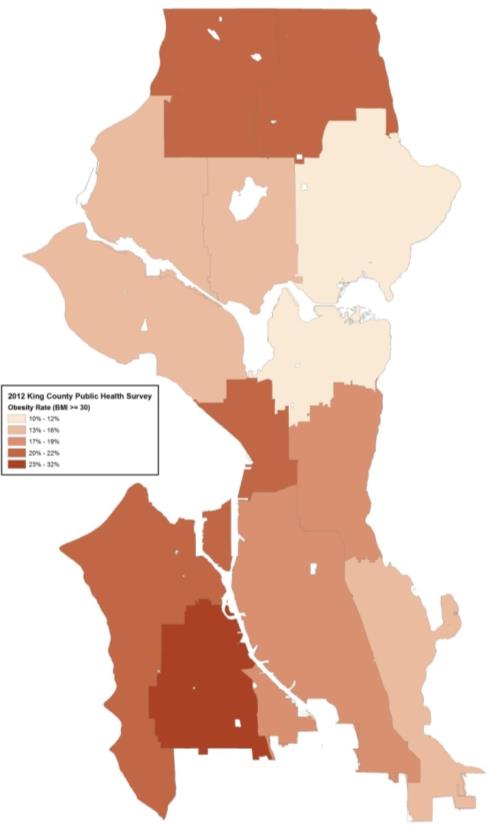 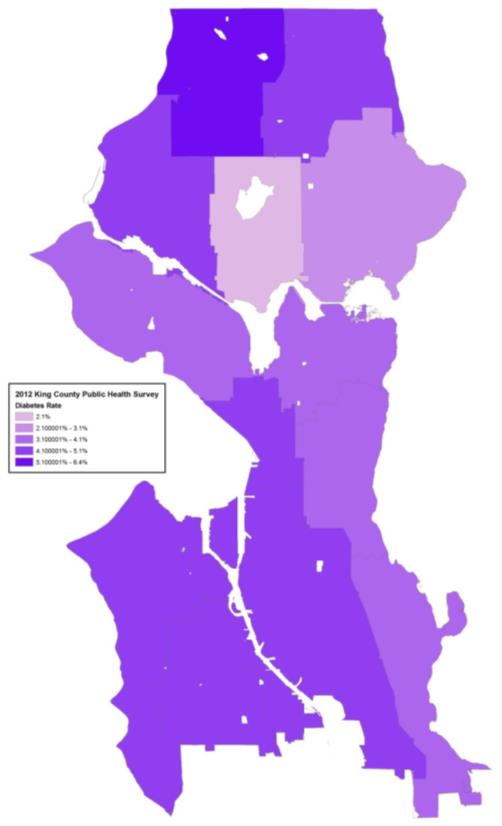 Equity datasets not recommended
Cars / household
Under 18 pop.
65 and older pop.
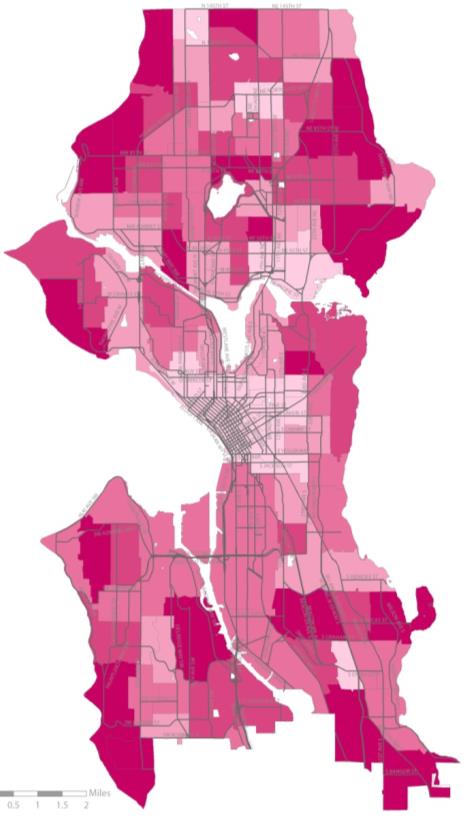 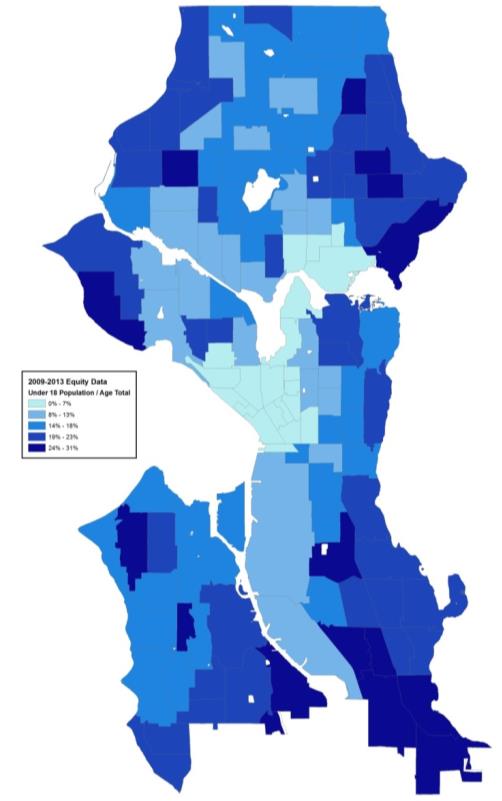 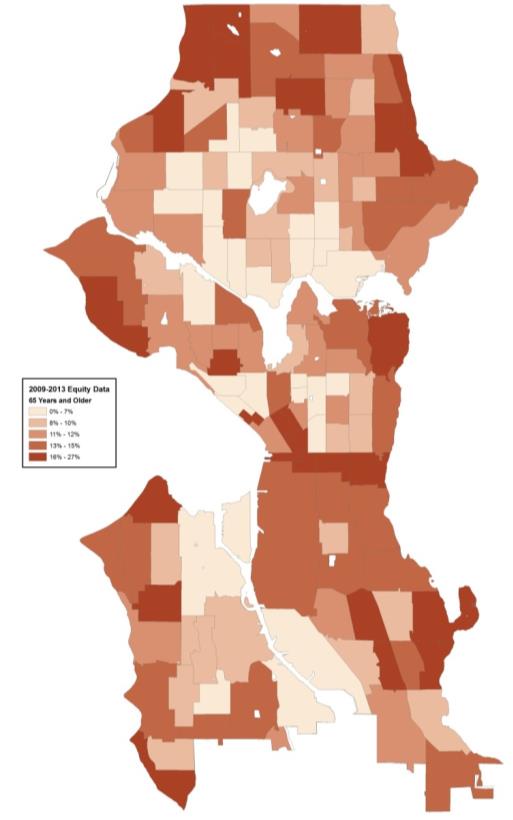 Equity datasets not recommended
Low English speaking ability
Low educational attainment
Renter occupied
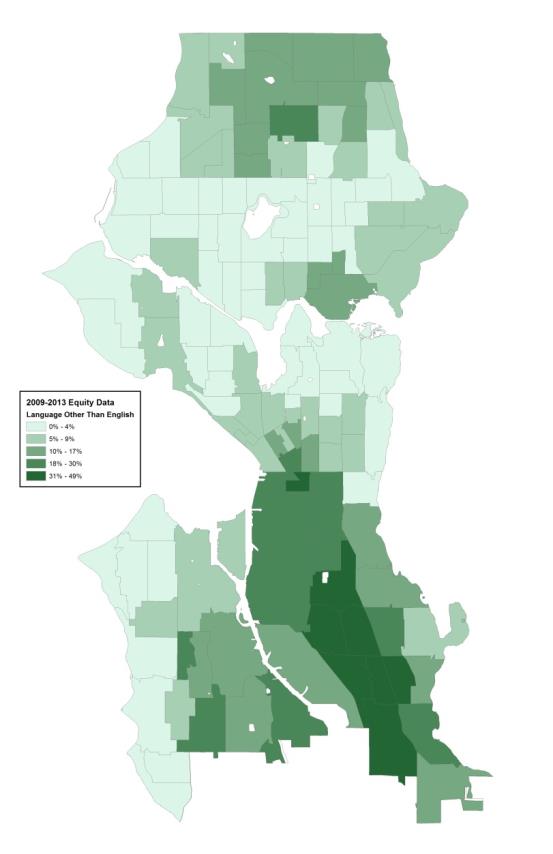 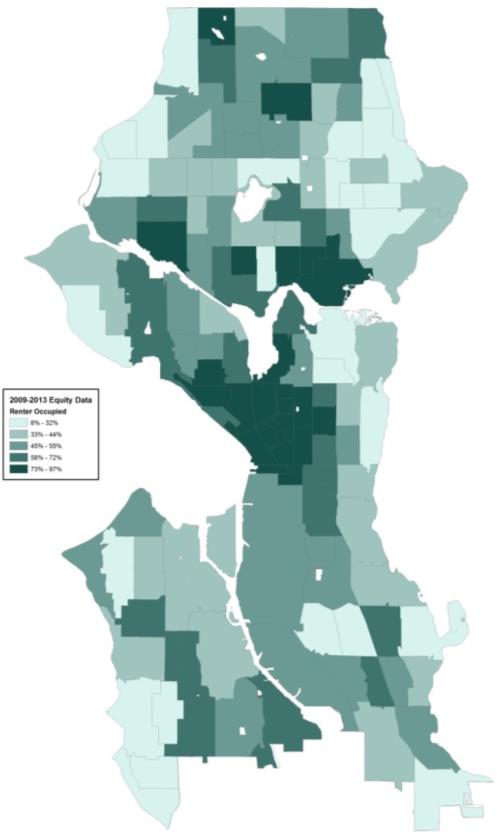 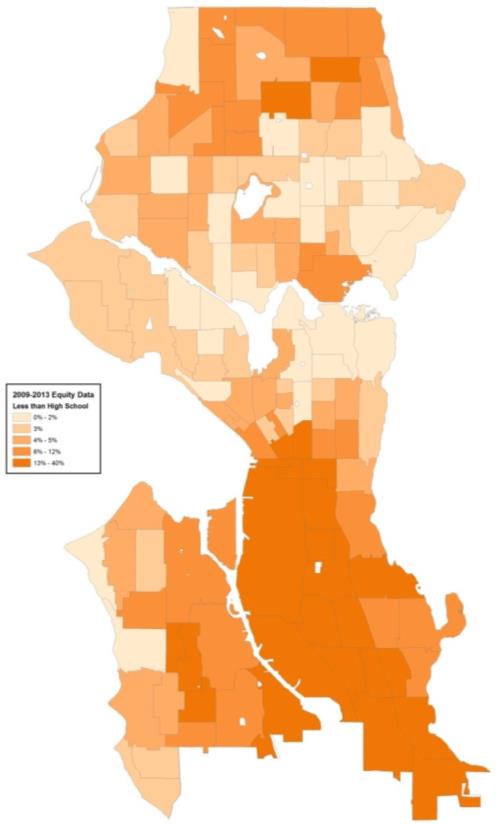 [Speaker Notes: Add housing cost burdened households]
Vibrancy
Vibrancy: Develop a connected pedestrian environment that sustains healthy communities and supports a vibrant economy.
[Speaker Notes: Goal: Focus resources on the streets that experience the most pedestrian demand (land-use and transportation-based demand).

Vibrancy = Pedestrian Demand]
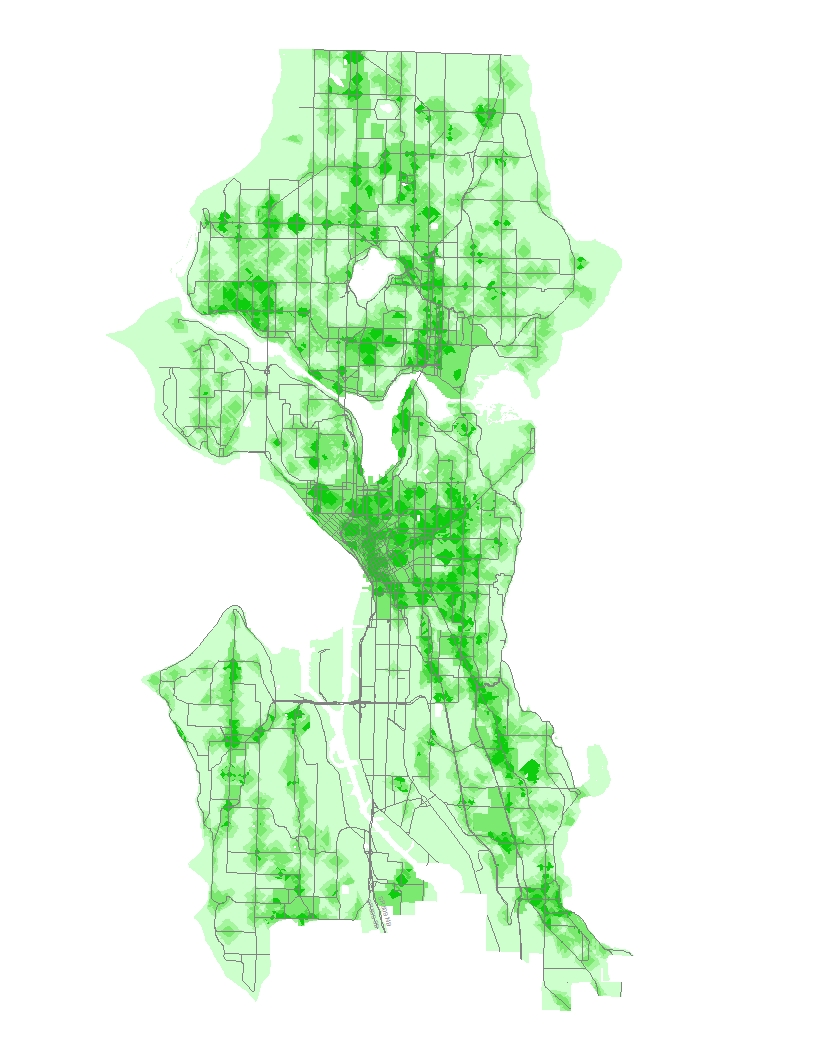 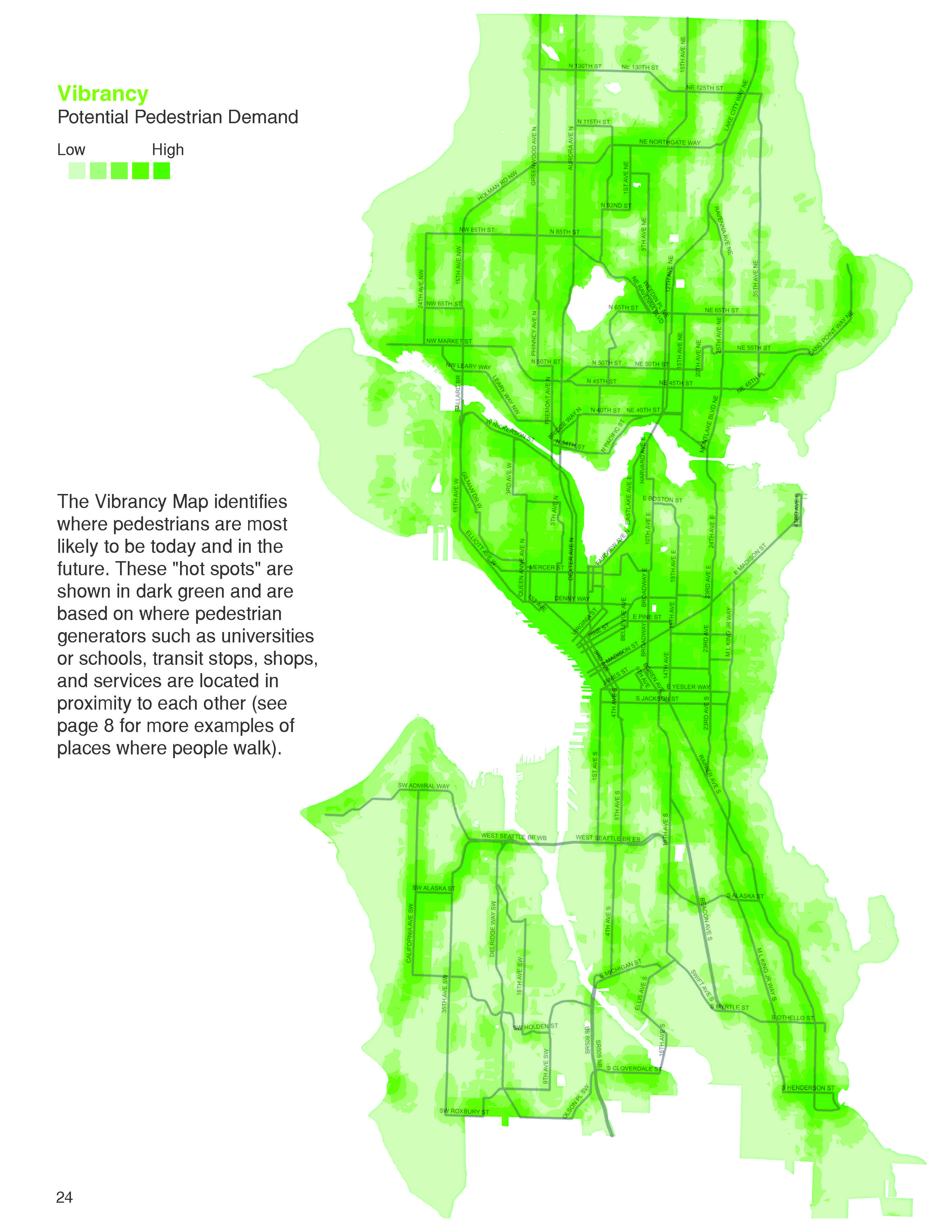 2009
2016
(working draft)
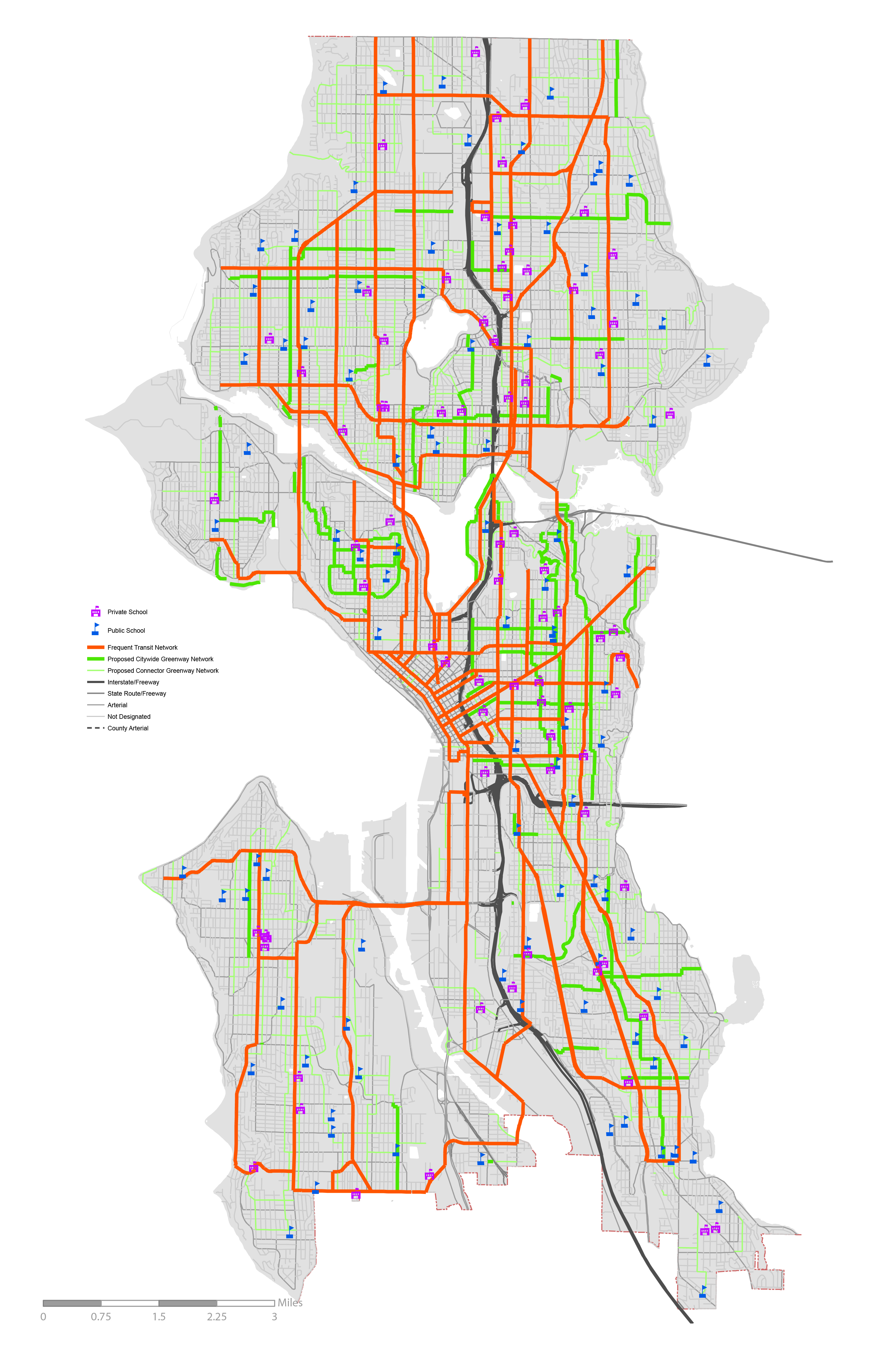 Explore priority focus on connections to key destinations (schools and transit)
Broader geographic distribution of priorities
Sharpens priorities by focusing on key generators
Addresses desire for system connectivity
Underscores role of greenways in PMP
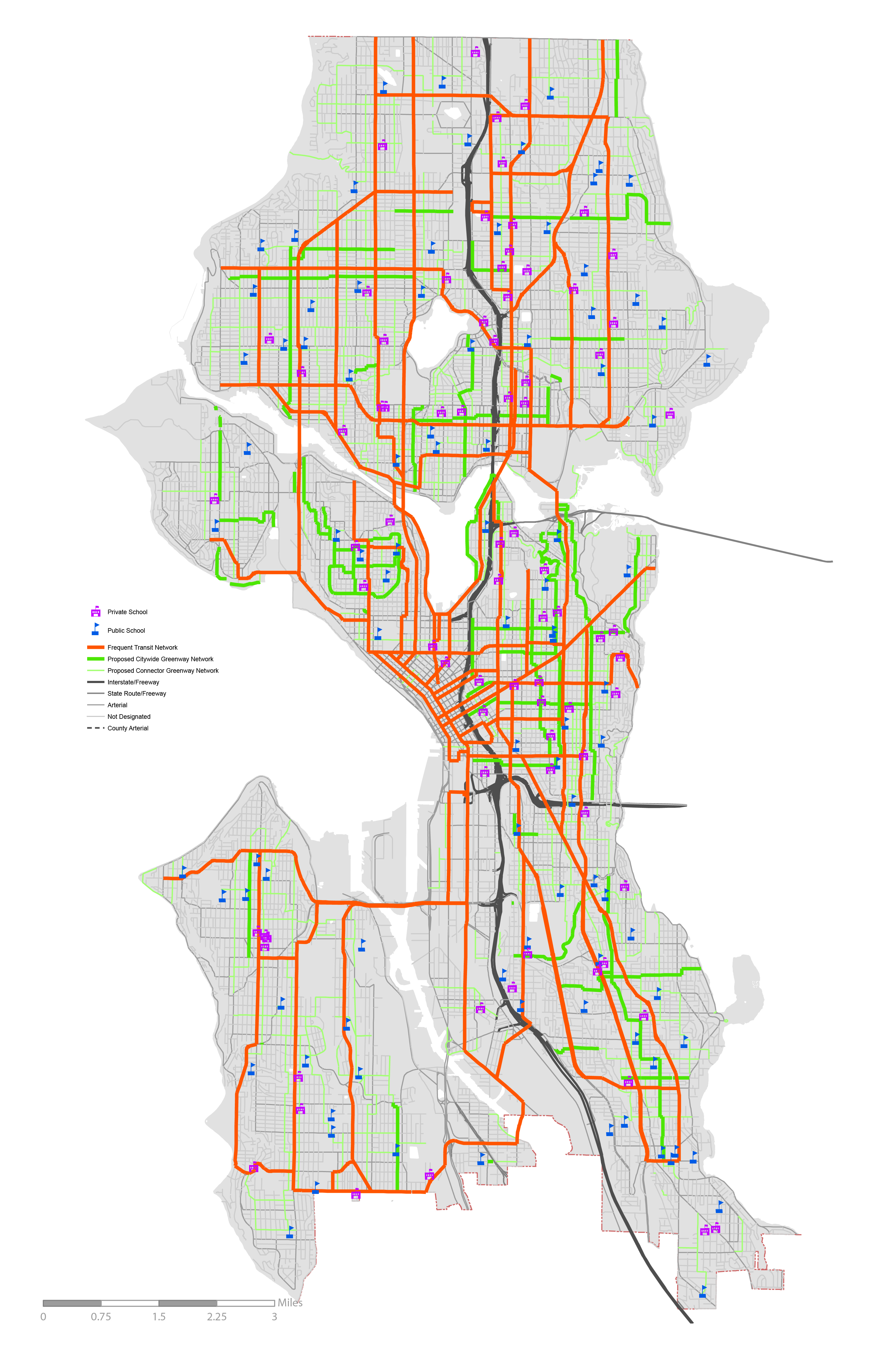 [Speaker Notes: Urban center/urban village-focused

Less focus on new sidewalks in residential neighborhoods]
Crossing the Roadway
Along the Roadway
[Speaker Notes: Accessibility Measures? Data available? (i.e. accessible pedestrian signals)

Street classifications: Discussion: Could the FHWA ARNOLD dataset be used as a better proxy?

Curb ramps: Discussion: To be updated via current ADA ramp audit?

Crossing completes a pedestrian infrastructure network link within various distances
(e.g. 1/8, 1/4 mile).

ATR and CTR should produce finite projects based on “quality of the pedestrian environment” factors. 

Baseline condition analysis updated since 2008 for us to base this on?]
Key public outreach question: How to weigh factors?
Safety
Vibrancy
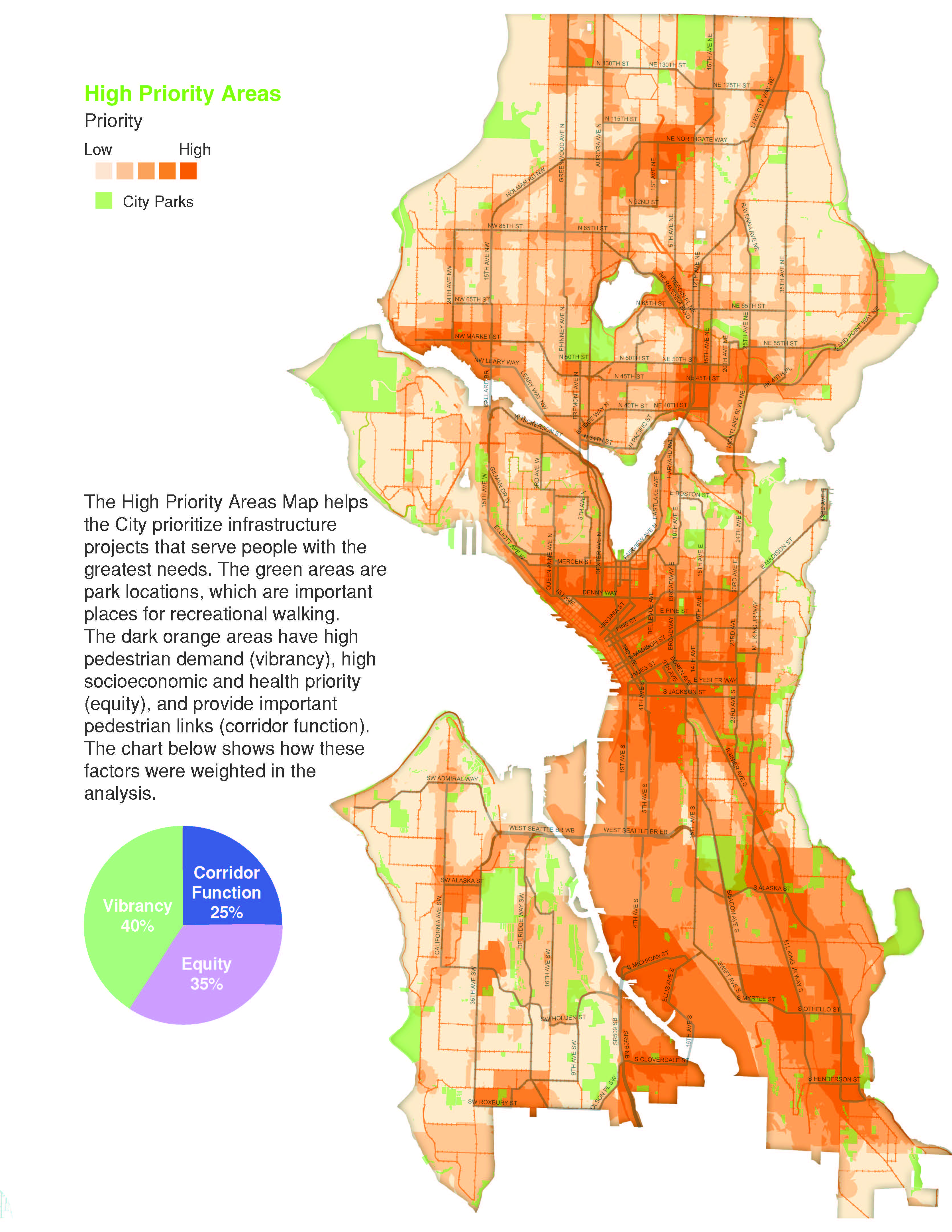 XX%
XX%
XX%
Equity + Health
Public outreach
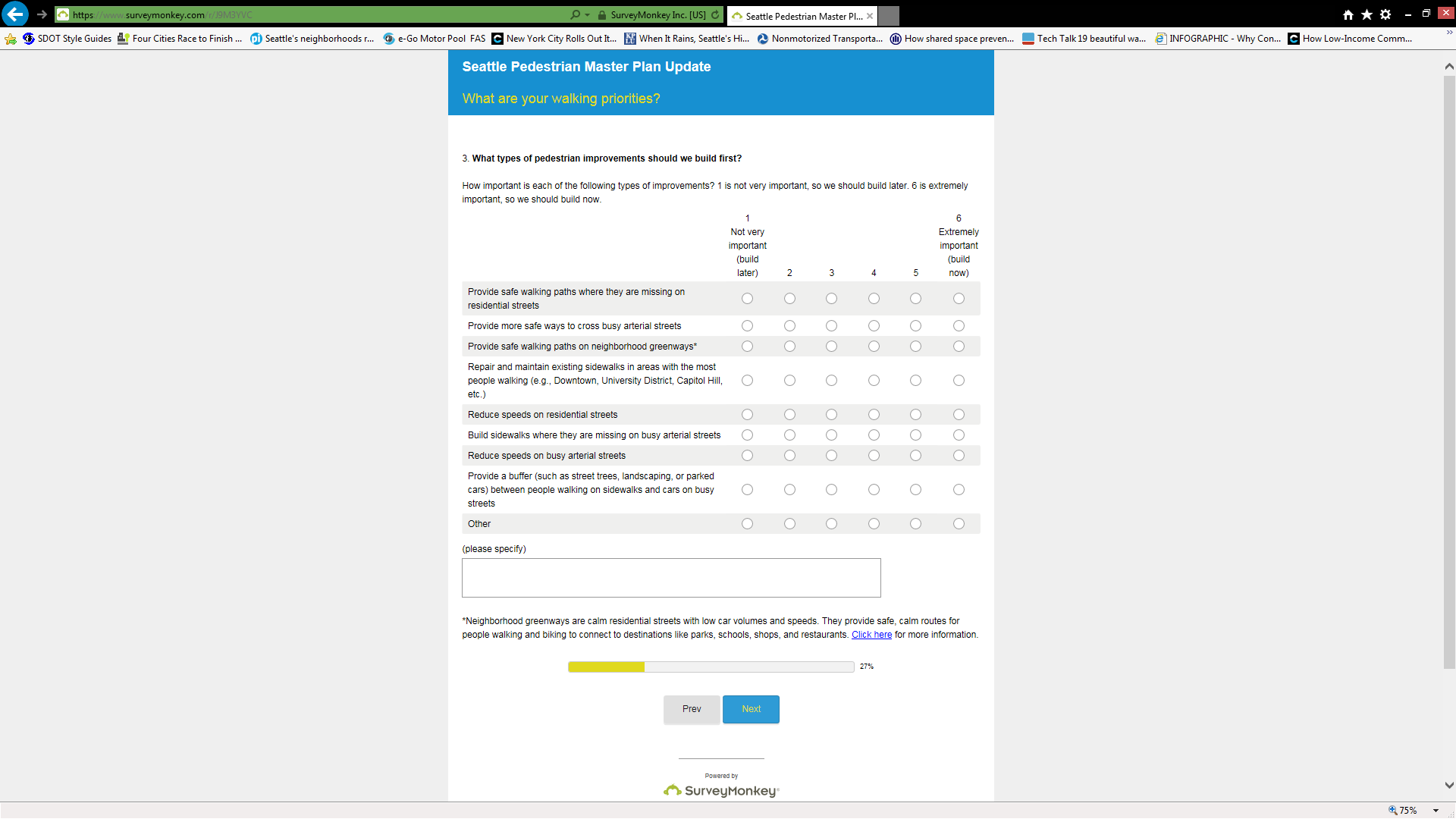 Releasing public surveys (hopefully next week!) for feedback on:
What factors make walking difficult in Seattle
Types of walking improvements City should prioritize 
Low cost sidewalk concepts 
Community events and briefings in September/October
Open House 10/19 in Northgate
Open House 10/21 in Hillman City
Currently working with OIRA on organizing focus groups (October/November)
Next steps
Questions?
michelle.marx@seattle.gov | (206) 684-0633
www.seattle.gov/transportation/bike.htm
www.seattle.gov/transportation
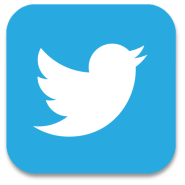 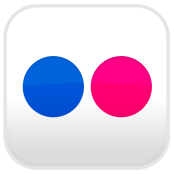 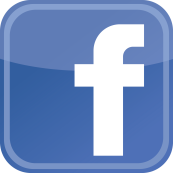 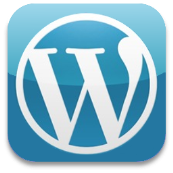 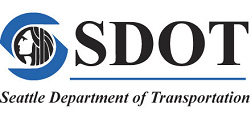